Embracing Challenges 
with
Acceptance
Brian O’Sullivan, LMFT
Okinawa, Japan
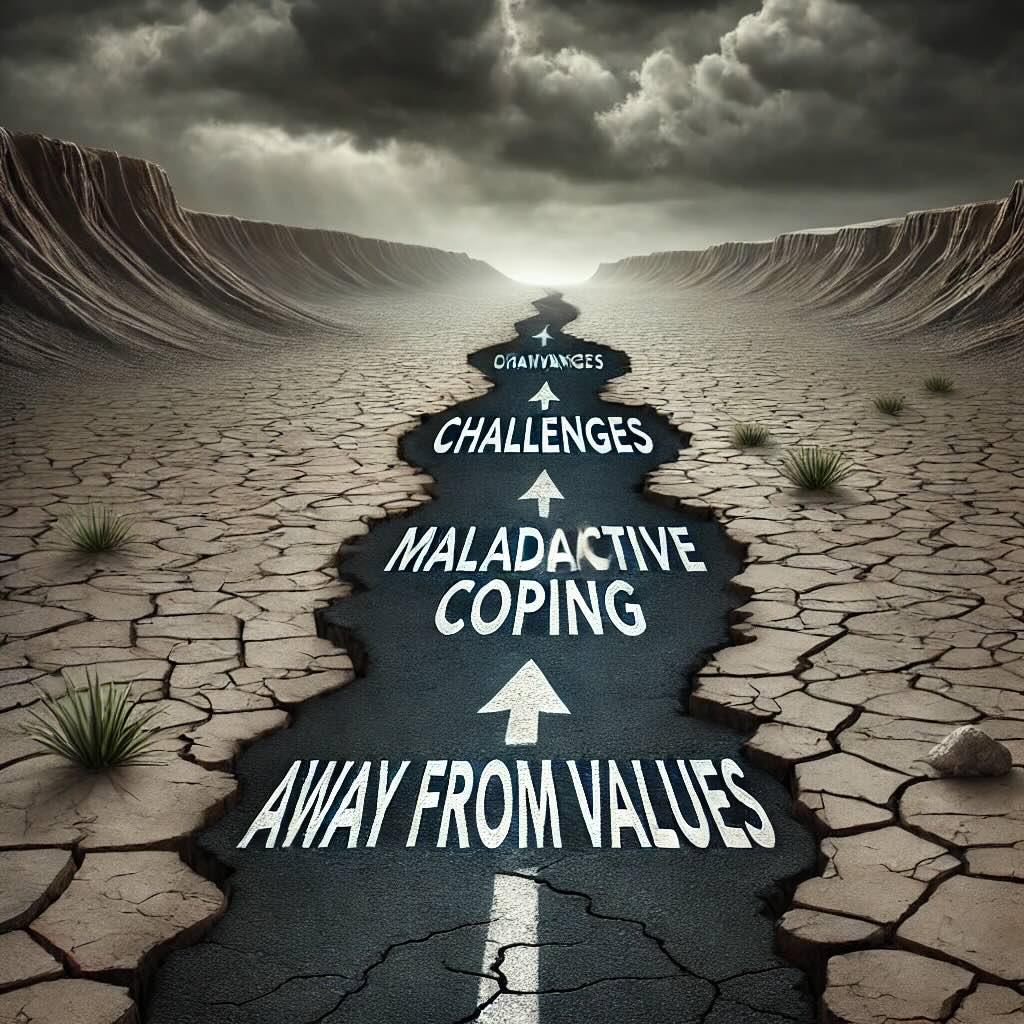 Away from
Values
Maladaptive
Coping
Challenge
Maladaptive Coping
Avoidance:   Procrastination, withdrawal, denial
Over-Control:   Perfectionism, excessive planning, rumination/worry
Numbing:   Binge-watching, overeating, substances
Maladaptive Coping
Cognitive Fusion + Experiential Avoidance
Maladaptive Coping
Stuck in Thoughts + Avoiding Feelings
Away from Values
Towards Values
Hooked
Unhooked
Challenge
Situations, Feelings, Thoughts
How do we unhook?
Be Present
Psychological
Flexibility
Do what 
Matters
Open Up
Open Up
Willingness
Emotions
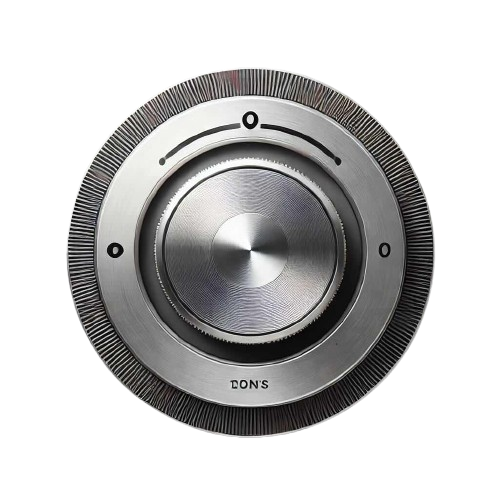 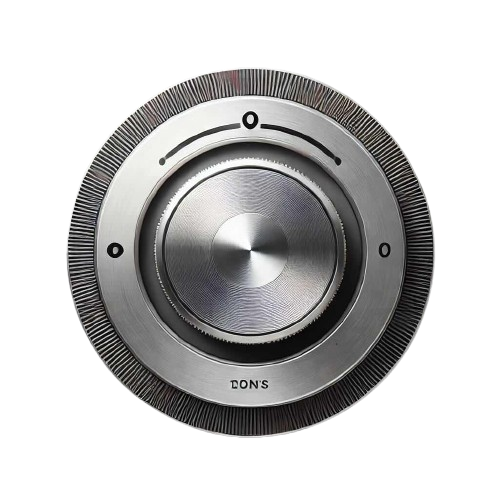 Emotional Control
Willingness
Emotions
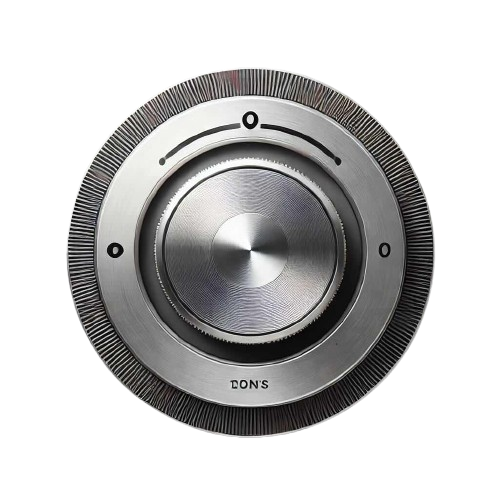 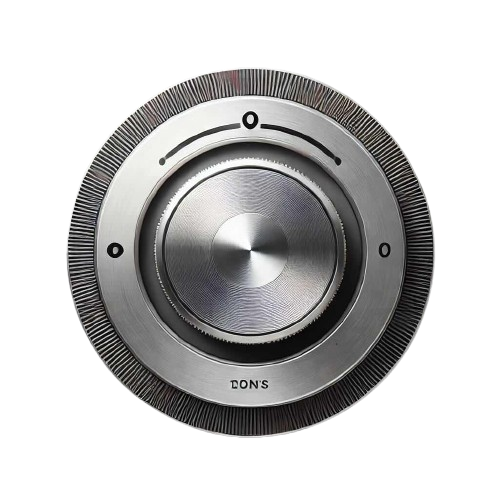 Suffering
Acceptance
Willingness
Emotions
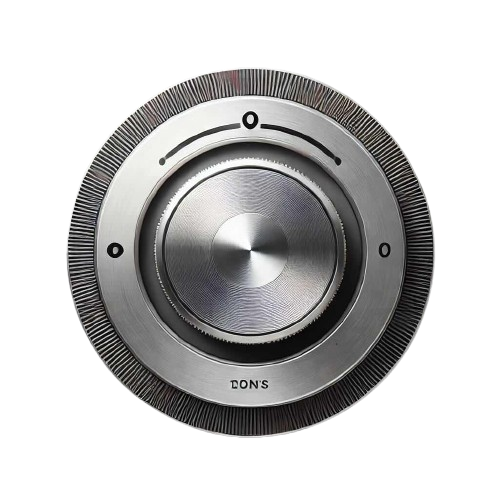 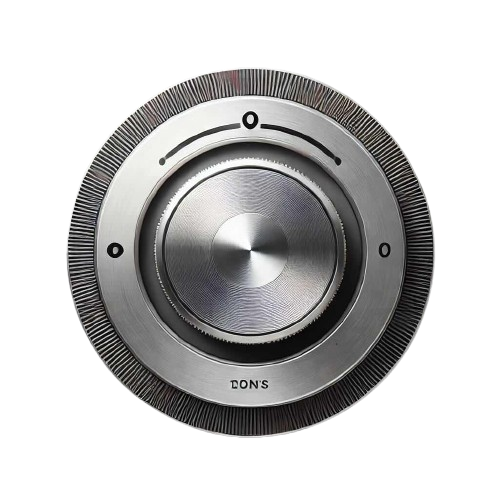 Suffering
Be Present
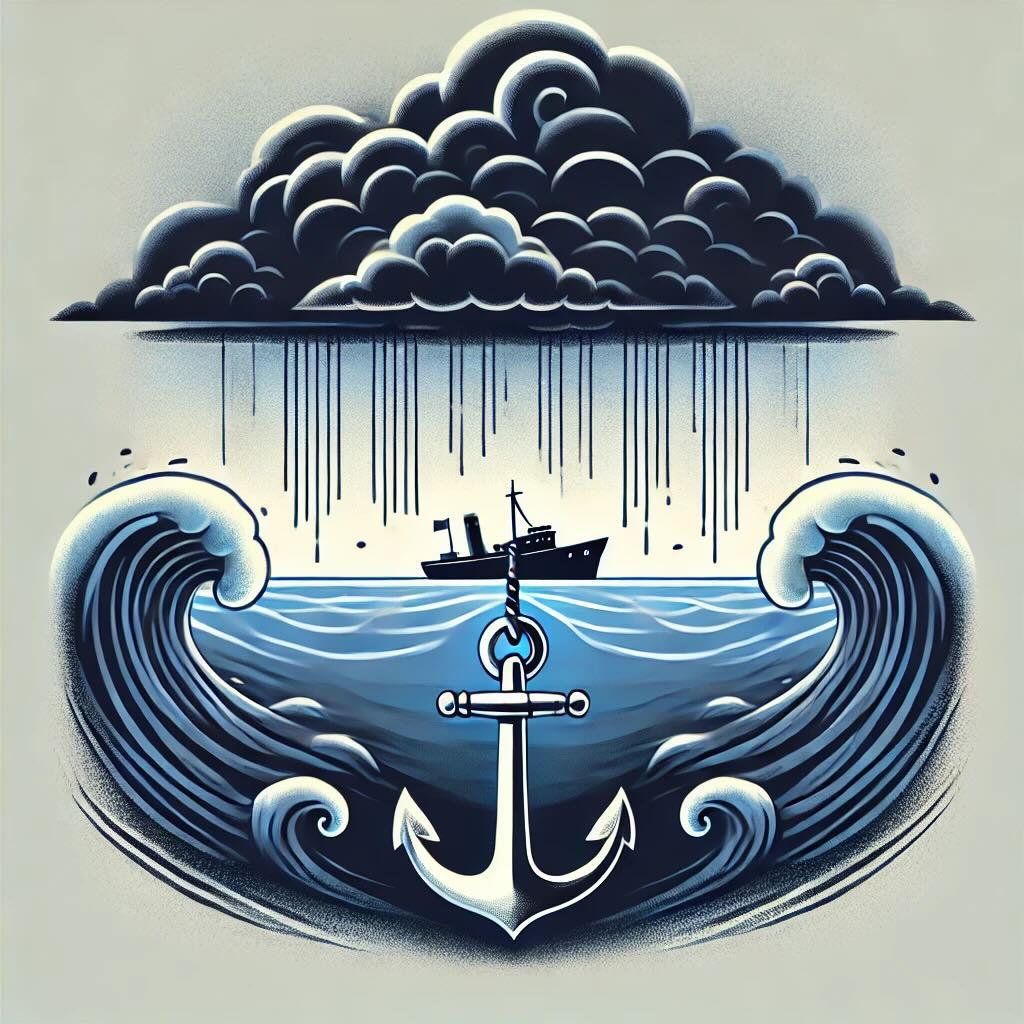 Being Present
A - Acknowledge
C - Come back into the body
E - Engage with the world
Do What Matters
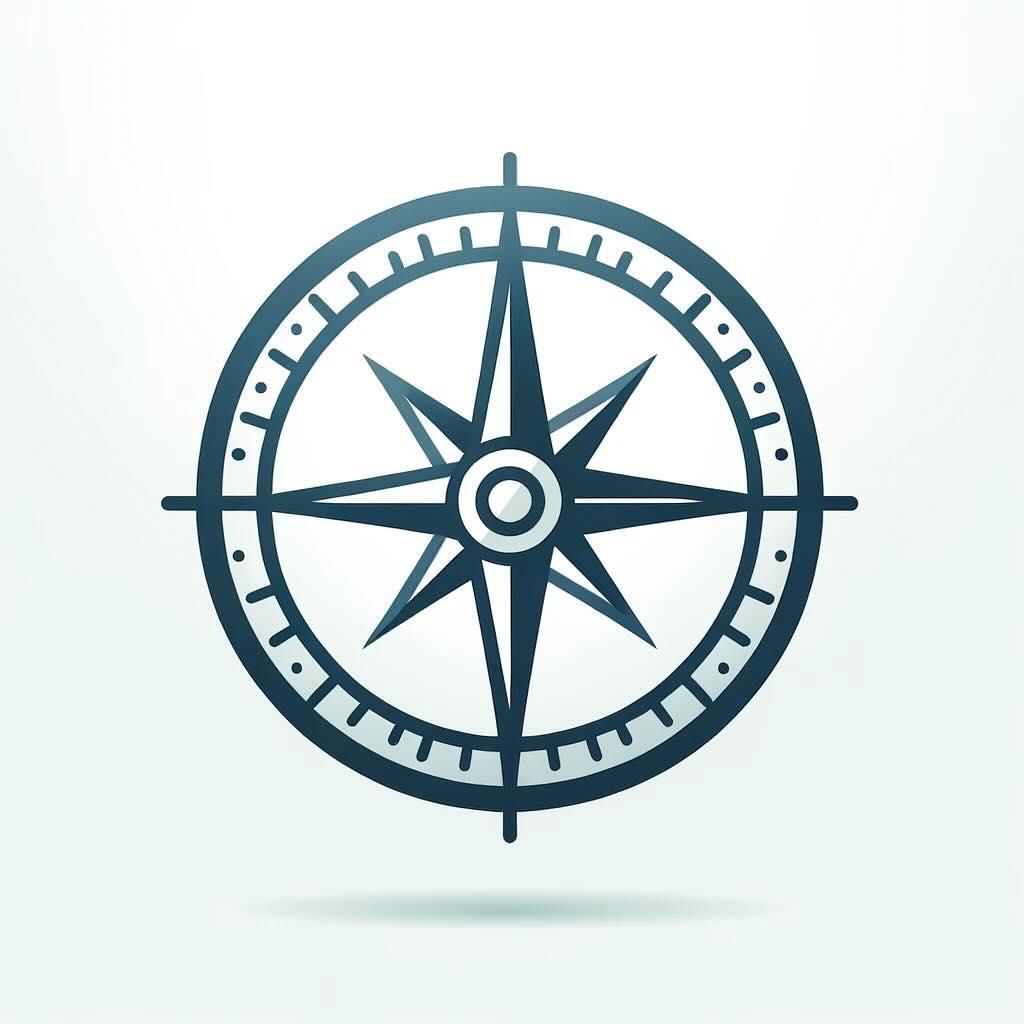 Who do you look up to in times like these?
What advice might you give a close friend in a similar situation?
Imagine your future self…
Despite the storm…

What’s one small step you can take?
Be Present
Psychological
Flexibility
Do what 
Matters
Open Up
Thank You!
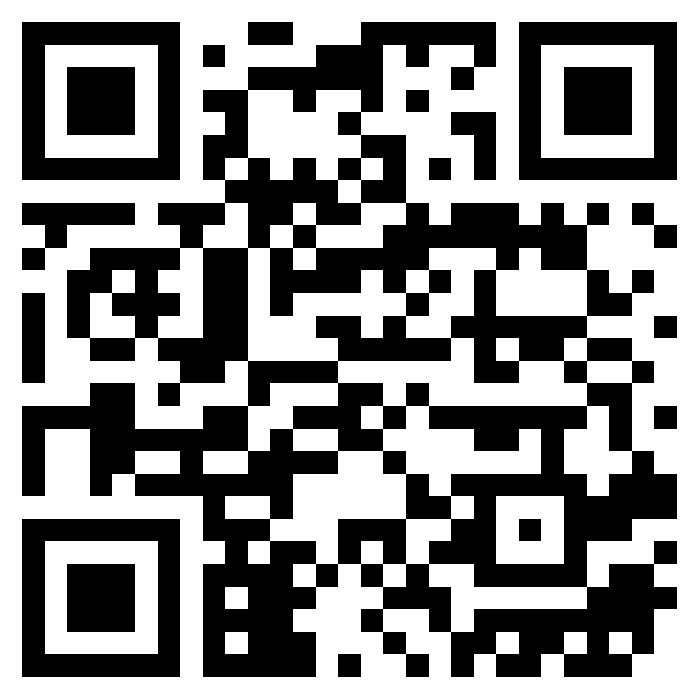 Brian O’Sullivan, LMFT